专职消防队的管理与训练
博富特咨询
全面
实用
专业
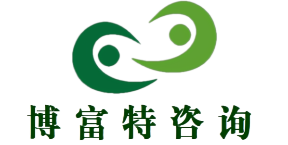 关于博富特
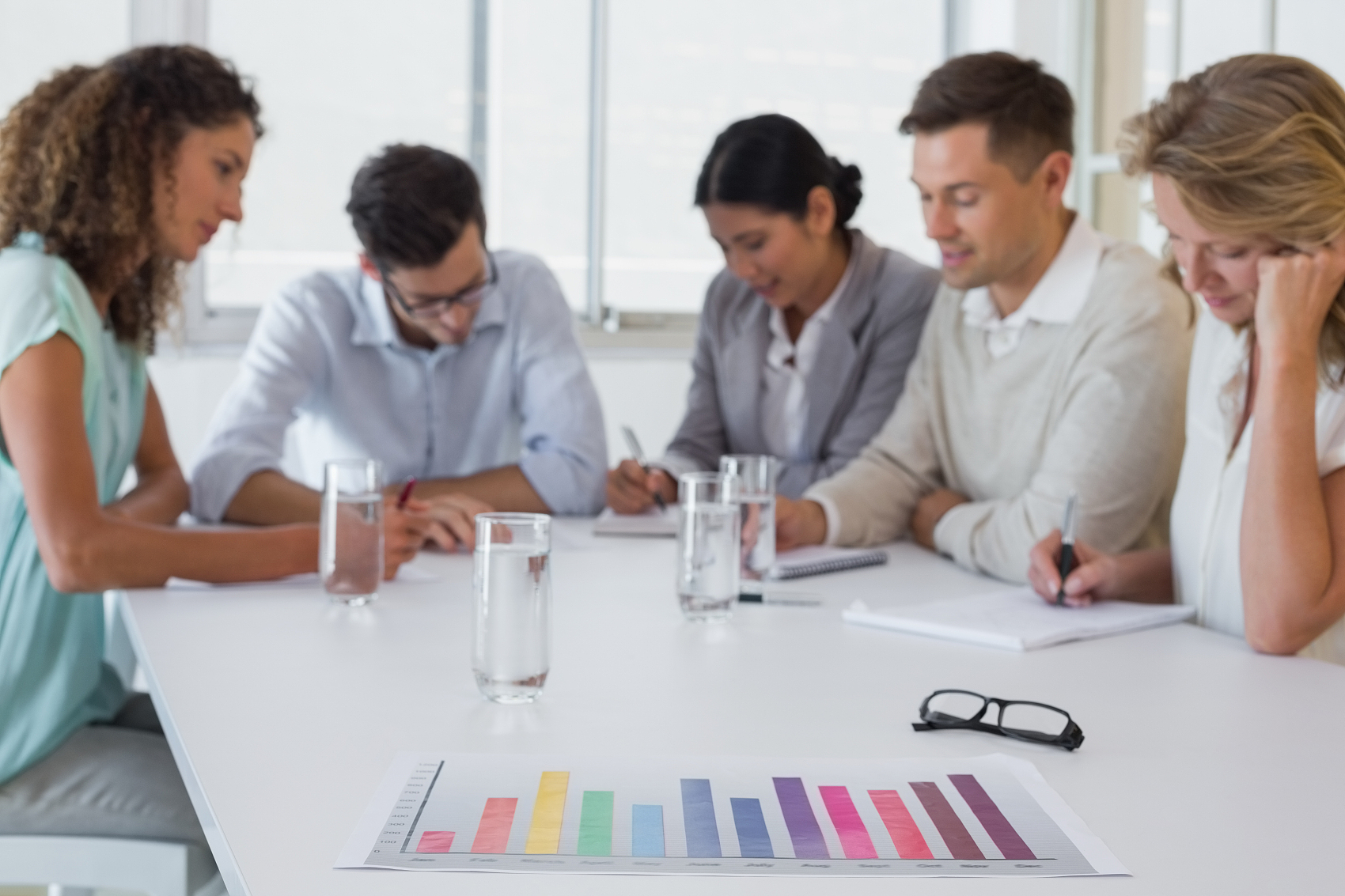 博富特培训已拥有专业且强大的培训师团队-旗下培训师都拥有丰富的国际大公司生产一线及管理岗位工作经验，接受过系统的培训师培训、训练及能力评估，能够开发并讲授从高层管理到基层安全技术、技能培训等一系列课程。
 我们致力于为客户提供高品质且实用性强的培训服务，为企业提供有效且针对性强的定制性培训服务，满足不同行业、不同人群的培训需求。
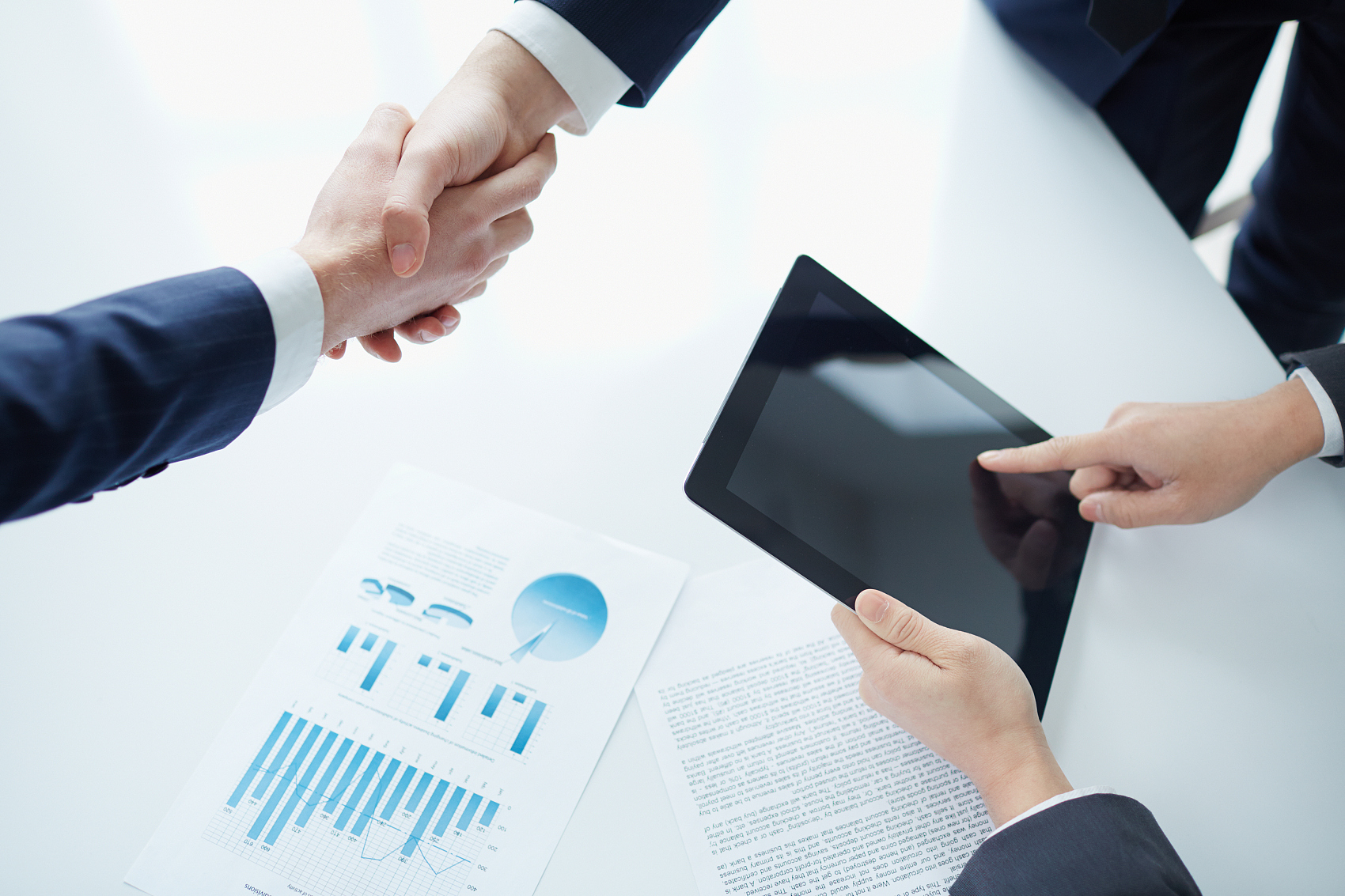 博富特认为：一个好的培训课程起始于一个好的设计,课程设计注重培训目的、培训对象、逻辑关系、各章节具体产出和培训方法应用等关键问题。
学习的主要内容:
1、掌握专职消防队的任务与日常管理；
2、了解专职消防队经费预算与后勤管理；
3、了解专职消防队的训练内容。
“二十公”会议以来，全国各地坚持“现役为主、多种力量、多策并举、综合治理”的指导思想，从保障经济社会发展和提高城镇抗御火灾能力的需要出发，大力加强了多种形式消防队伍建设，具有中国特色的消防保卫力量体系正在逐步建立，形成了以现役消防队伍为主体、具有较强素质的合同制消防员和企事业单位专职消防队等地方消防力量为重要补充、多种形式消防队伍并存的消防力量体系。
企事业专职消防队伍作为一支扑救火灾的特殊力量，为保卫国家、集体、人民生命财产安全，保障改革开放和经济建设作出了重要贡献。多年来，这支队伍不仅在保障企事业单位内部消防安全中发挥着重要作用，而且还担负着根据公安消防队的统一调度指挥，参加社会灭火救援的光荣任务，为保卫经济建设和社会稳定，做出了积极的贡献。
随着社会经济的快速发展，消防装备的更新，作战对象在客观和主观上的变化，专职消防员基本素质的提高，要求专职消防队伍必须在练兵上 :
      形式上多样性
      手段上灵活性
      方法上科学性
      模式上新颖性
目前,全省估计有专职队400多支,宜昌市有20多支.
什么是专职消防队？

   专职消防队，是指有消防站、消防车、消防人员和经费保障，担负所在地区或企业、事业单位消防安全保卫工作，昼夜执勤、具备灭火救援能力的专职消防队伍。
依据《中华人民共和国消防法》和各级人民政府的有关规定，通常下列地区、企业、事业单位应建立专职消防队：
    ⑴未设立公安消防队的县、市、区，经济发达的乡镇。
    ⑵核电厂、大型发电厂、民用机厂、大型港口。
    ⑶生产、储存易燃易爆危险化学品的大型企业。
    ⑷储存可燃的重要物资的大型仓库、基地。
    ⑸火灾危险性大，距离当地公安消防队较远的大、中型企业。
    ⑹国家列为重点文物古建筑群。
    ⑺当地政府及公安消防机构认为应当建立的区域或单位。
多年来，我国一些大中型的石化、军工、轻纺、储运以及铁路、港务、林业、民航等企业按照国家规定建立了专职消防队。近年来，这支专业消防力量一直保持在10万人左右，有消防队5000多个，消防车 9000余辆，为保卫本单位的消防安全发挥了重要的作用。
近年来，一些消防任务较重，但又难以建立专门消防队的企业提出，希望有关部门提供类似保安性质的消防服务。上海、江苏、天津等地方已开始试办消防保安服务组织。他们从社会青年或退伍消防战士中招募人员，经消防专业培训后，向所需用户派出，收取相应的消防保安服务费用。
在一些过去未设现役制消防队的县、市、区，随着经济的发展和消防保卫工作的实际需要，当地政府陆续组建了一批专职消防队，队员为合同制，多数是从部队退伍战士或青年农民中招收，集中住宿执勤。每队十几人到二十几人不等，工资随当地收入水平而定。一般装备消防车一至两辆，由当地公安消防机构直接管理、训练和指挥。
黑龙江省的大庆市、伊春市、大兴安岭区、内蒙古大兴安岭地区、新疆克拉玛依市、湖北十堰市和辽宁辽阳市宏伟区等地，现有一支政企合一的专职消防队伍。这支队伍原为义务兵役制，1983年组建武警部队时，这支队伍由于是企业的编制，未能纳入武警序列，并于1985年6月，按照国家有关规定成建制地退出现役，改为政企合一的专职消防队。现除管理干部仍为公安干警外，其队员多改为合同制企业职工。
专职消防队的形式：

   县、市、区组建的专职消防队。
   政企合一的专职消防队。 
   企业、事业单位专职消防队。 
   乡镇专职消防队。 
   保安服务型的消防组织。
在我国经济比较发达地区，一些乡镇的专职消防队伍有较快的发展，据不完全统计，目前已有760多个队，7200多人。这支队伍由乡镇政府牵头组织，招用农民合同工或乡镇企业职工，每队一般十几人，配置轻型消防车辆或手抬泵浦。乡镇消防队大多数实行集中住宿，由当地公安消防机构进行业务培训和指导。
专职消防队的任务和职责：
  （一）任务：
       专职消防队在当地公安消防部门的指导下，承担所在地区企业、事业单位火灾预防和灭火救援工作。
  （二）职责：
          1、开展防火安全检查，对违反消防法规的行为或火灾隐患，及时提出纠正和整改意见，向本单位领导和当地公安消防部门报告消防工作情况，建立防火档案．
     2、熟悉本单位、本地区建筑结构、火灾特点，生产布局、工艺流程、交通道路、消防水源设施等情况。针对本区域、本单位的消防安全重点保卫部位，制定灭火救援预案，开展实地演练。
     3、开展普及消防知识的宣传活动，推动消防安全制度的落实，负责义务消防队的训练工作。
     4、指导安全用火、用电、用油、用气。
     5、参照《公安消防部队执勤条令》的要求，建立正规的执勤秩序，实行昼夜执勤，维护、保养消防装备、随时做好出动的战斗准备。
     6、按照当地公安消防部门的调动命令，支援其他地区或单位的火灾扑救和抢险救援。
专职消防队训练现状
（一）个别领导对专职消防队的认识有偏差，有些政府、部门及企业领导对消防安全工作重视不够，对建立专职消防队伍的重要性和必要性缺乏认识。
     从政府方面来来，部分政府领导认为专职消防队是企业内部的事，认识不到企业专职队对全市消防灭火救援力量的补充作用，从而对专职消防队的建设关心不够 。
     从公安消防部门来说，对企业专职消防队的指导不够，缺乏一套完整的指导方案、考核措施 。
     从企业内部来说，企业的管理者大都看重的是能直接产生经济效益的部门，对企业专职消防队这种只要投入、一年或几年都发挥不了几次作用的消防队关心较少 。
专职消防队训练现状
（二）认识步入误区，在思想上没有先“动”起来。
     一是片面理解训练的意义，认为岗位练兵活动是可练可             不练的事，练的好与练的不好是无所谓的事，与自己的  工作关系不大。 
     二是对训练的重要性和长远意义认识不到位，以工作忙为籍口，多是学学文件通知，开会或汇报工作时象征性的提一提，而后“束之高阁”，抛之脑后，没有真正有效地开展起来。
（三）练兵的针对性和坚决性不够。

     一是部分专职消防部队的训练课目的安排和计划上，没有结合本部队实际和岗位特点进行实事求是的分析，作出长远考虑和短期的合理安排，课目设置在一定程度上存在随意性和盲目性，缺乏针对性和前瞻性 。

    二是畏难情绪重。
专职消防队训练现状
专职消防队训练现状
（四）企业事业单位专职消防队伍在人员招聘、录用、使用、培训方面存在着一些问题，导致训练条件先天不足。 
   一是专职消防队中没有一个或几个管理上、业务上综合素质较高的骨干 。
    二是平时忙于从事一些有收益的劳务活动，从培训、训练时间上都不能得到保障，只是在接近达标验收时临阵磨枪，应付差事。
（五）部分专职消防队营房设施陈旧，业务训练无场所，设施配备不齐。
     从营房情况看，大多数专职消防队满足不了目前专职消防队管理和执勤训练的需要，对队员的工作、学习、休息等造成了严重影响。
    从训练场地来看，大部分专职消防队都没有专门的训练场所，导致正常业务训练工作相对薄弱。
    从办公生活设施配备情况来看，个别专职消防队连电脑等必要的办公设施没有配备到位，执勤队员的文化生活设施也非常缺乏。
    从经费保障方面来看，各专职消防队经费均存在不同程度缺口。
专职消防队训练现状
专职消防队训练现状
（六）各项业务基础工作发展不平衡。

  一是基础建设管理不规范、不到位。单位领导对专职队伍不够重视，组织制度、组织机构不健全。
   二是专职消防队员编制数不足。
   三是训练工作发展不平衡。
   四是车辆器材老化且数量不足。
专职消防队训练应注意的方面
消防部队的灭火业务训练大体可分为技术训练和战术训练两大部分。灭火技术训练是指消防部队为适应灭火工作的需要，立足于现有器材装备，进行最基本的操作方法和操作技能的训练。如水带的铺设和连接方法，各种消防梯的操作方法和各类消防车的使用方法等，都属于技术训练的范围。技术训练是战术训练的基础，战术训练则是对技术训练的升华和具体应用。因此，逐步实现技术训练体制的合理化，是消防战训工作改革的一个重要方面。
技术训练固然重要，但它只是灭火业务训练的一部分，部队训练的重点是战术训练。战术训练是接近于实战的训练，如果把大量的时间用在技术训练上，就会偏离训练重心，影响战术训练的效果。因此，在制定训练计划，组织训练的过程中，必须抓住重点，合理安排技术训练的时间，把战术训练和技术训练在时间安排上比例失调的状况扭转过来。尤其要纠正在实际训练中认为技术训练容易组织，因而在这上面花费大量时间的错误作法。那么，怎样安排才能算适当呢？自己认为，从队员工作年限看，四年中有一年至一年半的时间来进行技术训练比较适宜，具体安排则可根据训练项目的难易程度，采取集中和分年限相结合的方法来进行。从每年总的训练时间上看，技术与战术训练的比例可按4：6安排，即技术训练为4，战术训练为6。
目前，公安消防队的技术训练主要是以公安部一九七九年颁布的消防战士二十二项基本功为依据，但随着消防技术装备的改进，其中的一些项目已经不能满足实际需要。因此，增加训练内容，拓宽训练路子，已是大势所趋。虽然，二十二项基本功是技术训练的重要内容，有些项目不能丢，还要继续练。但从战训改革的需要看，应立足于现有装备，大胆创新，研究制定一些新的技术训练项目，特别在应用性项目上要有所突破。如根据火场的实际需要研究登高救人灭火操、氧呼器实战操、战斗展开操等，都有研究和探讨的必要。只有拓宽训练路子，让我们的队员多练几手，多学几招，战术训练才能立足于坚实的基础之上。
所谓技术训练达标，就是对技术训练的项目（内容），规定统一的标准，战斗员经过严格的训练，达到标准后就不再重复训练，适时转入其它项目或科目的训练。关于训练项目所要达到标准的确定，应结合训练实际，考虑以下几个因素：①从灭火战斗的实际需要看，消防队员在火场上必须具备娴熟的技能、过硬的本领，能熟练地使用手中武器，在复杂情况下，迅速扑灭火灾，因此标准不应过低；②根据消防员的身体素质状况，考虑经过必要的训练后，达标者能占相当的比例，不能使人感到可望而不可及，所以标准不能定的过高。③还要使训练时间和训练标准有机地结合起来，多长时间能达标，也是制定达标时不可忽视的一方面。
专职消防队训练应注意的方面
区域协同作战是如何进行集中优势兵力的方法问题，这是一个打破行政区域、打破隶属建制，便于快速集结，以事故发生地点为中心的相对集中的问题。在公安消防队、专职队及各义务消防队上下之间、相互之间建立网络通讯是最重要的。区域作战的目的在于相对方便、快捷、迅速地集结兵力打歼灭战。不同地区、不同建制、不同类型的灭火救援队伍，集结起来共同完成一个任务时，如果没有高度的统一、配合、分工，又怎能搞好协同呢？
（一）积极争取政府、单位领导的重视与支持。 
（二）增加训练内容，扩大训练面。 
（三）技术训练的时间安排要适当。 
（四）实行技术训练达标制度。 
（五）强化区域协同作战。 
（六）加强沟通交流，增强公安消防队与企事业专职消防队互动性 。
一支队伍建设的好坏直接与领导本身工作有关，与领导的支持也有关。而且，对企业消防人员实行培训，培训合格后发给上岗证书，方能上岗。在消防队内部要实行末尾下岗、待岗制度。每年要进行一次综合性考核，末尾者下岗、待岗，工资的收入也随之降低。让大家认识到：只有安心消防工作才能有稳定的工作和收入，才能增强队伍的凝聚力。尤其是对于装备的更新，作为领导应该重视，在物质上做好灭大火、打恶仗的各项准备工作，因为只有保证消防员的人身安全，才能保证火灾扑救的成功。另外，大家都知道，专职队的待遇比较低，这与企业的主要领导有关，大多数单位的专职队没有执行“三部一委”《企业事业单位专职消防队组织条例》的要求，专职队员实行本单位工资奖金制度，享受本单位生产职工同等福利待遇。单位的领导要关心消防队员的生活，消防局的领导也应该给予呼吁帮助解决提高，只有这样才能保证队伍的稳定和灭火战斗力。
专职消防队训练方式方法
在练兵实践中，我们应遵循“由数量规模型向质量效能型转变，由人力密集型向科技密集型转变”的战略方针，加快训练改革，走出一条专职消防队伍特有的精兵之路。
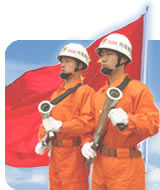 领导是训练的“火车头”，领导自身形象就是无声的命令，各级领导在练兵活动中要亲知、亲为，定人员、定时间、定标准、定措施，以硬性指标促进练兵内容落实，还要会带领部属精练，要有从我练起、向我看齐的勇气和本领。要把考核领导的各项技能是否过硬作为检验练兵活动的标准，逐一过关，改变以往只考一般专职消防队员，不考领导的陋习，把练兵与建设过硬班子紧密结合起来，为带好一流队伍，创造一流业绩奠定坚实的基础。
练兵活动是一项系统性的工作，必须对各个岗位人员应掌握的知识与技能进行细化，对应达到的要求进行硬化，对要考核的内容进行量化，使专职消防队员学有内容、练有标准、对照有内容、考核有依据，做到训练内容公开、训练什么清楚、考核什么明白、考核标准公平，奖惩措施明确。
专职消防队训练方式方法
抓责任落实是确保练兵活动得到有效开展的重要手段，也是训练出战斗力的重要保证。企事业单位主要领导是练兵活动的第一责任人，每名队员是岗位的具体责任人的要求必须毫不动摇。要切实加强练兵活动奖惩机制，通过考核、竞赛检验训练成果，发现优秀人才，储备优秀骨干，对工作不认真、训练不上心、能力提不高的官兵，坚决实行责任倒查，该训诫的训诫，该延期使用的延期使用，该处罚的要处罚，才能达到治病救人的效果，才能推动练兵活动健康发展。
各级领导首先要转变练兵片面性，明确练兵不仅限于一般性的理论学习和常规性的体能训练，而且是全范围岗位练兵；转变练兵与己无关的模糊认识，明确练兵是整个专职消防部队尤其是一线指挥部经常性的中心工作；转变临时性观念，明确练兵是长期性中心工作，只有不断学习新知识，掌握新技能，才能掌握现代灭火救援的主动权。思想观念的转变，使各级领导树立了练兵长期性思想。
一、要做到“四抓”。

    （1）抓认识 
    （2）抓领导 
    （3）抓内容 
    （4）抓责任
消防工作涉及面广，政策性强，影响直接。没有过硬的本领，与时俱进、开拓创新无从谈起；没有过硬本领，谈不上保一方平安。因此，开展练兵活动，就要紧紧抓住岗位工作实际，立足本职本岗练兵的原则，针对日常工作和专项检查中发现的问题和薄弱环节，精心筹划，精心准备，勤训精练，并通过阶段性的考核验收来检验练兵成果，做到训练科目考核不过关不上岗，实际操作不符合标准不上岗，缺的内容没有补上不上岗。只有这样，才能真正使整体素质在练兵活动中得到提高。
专职消防队训练方式方法
作为实战单位，要求每名成员必须具备指挥员的素质，在开展具体岗位的日常工作时，每个领导都要有能够独挡一面，出色履行职责的本领。在组织灭火救援、抢险救灾、处置突发事件、学习训练时，每个人又必须是指挥员，要有冷静、果敢，调动得起，控制得住，解决得了的本事。为此，开展训练活动不能单纯地停留在练个体岗位的实际操作，而要在练好个体素质的同时，努力在全面提升组织指挥能力与艺术上下功夫。
为适应现代火灾扑救的需要，必须加强体能训练，重点是要加强耐力训练，如5000米跑、400米负重跑、游泳等项目，增强队员身体的耐力；加强暴发力训练，如100米跑、杠铃负重下蹲、单杠引体向上、双杠曲臂支撑等项目，增强队员身体的暴发力；加强协调性训练，如变速跑、踢足球、打篮球、打排球、跳绳等项目，增强队员身体的协调性。
二、要“三过关”。

    （1）基本体能要过关 
    （2）基本技能要过关 
    （3）组织指挥要过关
开展消防训练活动，万万不可有短期行为或阶段性的思想，要以科学的发展观和正确的政绩观去研究短期强化与长远发展的关系，从练兵与实战中不断摸索、总结、完善、改进教、训、学、用的理论与实践，把练兵活动作为不断提高思想素质、理论水平、实战能力的长期性任务坚持不懈地、持之以恒地开展下去，并在练兵中建立长效机制，除了做到“三个必训”外，也要根据工作实际，采取岗位传帮带、与会代训和每年适当集中培训的方法，把训练成果转化为战斗力，确实增强维护社会长治久安，保障人民安居乐业的政治和社会责任能力。
立足岗位，就是要本着干什么、学什么，重精不重泛的原则，分类指导，勤学精练。企事业单位每个人所担负的任务、工作方法各有其特点，在练兵活动开展中既要注意共性与个性的有机结合，又要做到训与战的有机结合。政治理论教育和共性的业务讲座可以进行集中授课，集中讲评，不同岗位不同的业务技能，采取个别辅导和干中学，学中干的办法，在工作中寻找差距，在缩短差距中得到提高。为了启发练兵的自觉性，各部门应将岗位练兵与绩效考评相结合，与评功评奖相结合，并通过开展一定形式和规模的知识和业务竞赛，激发自觉投身练兵活动的积极性，从而促进练兵活动的健康发展。
专职消防队训练方式方法
拉得出，打得响、攻得下训练的目标。因此，我们开展训练活动要紧贴实际，立足优势练特色，牢固树立训为战的思想，战训结合，把工作中普遍存在的问题，每个岗位必须熟练掌握的知识，练兵后要达到的目标，一一列出，形成教材，采取自学与集训，岗位练与个别辅导的办法，逐个过关。每个阶段结束后，必须对下达的任务进行考核，检验训练成果，切忌假大空，热衷于搞形式，走过场。
三、要做到“三个立足”。

    （1）立足实战 
    （2）立足岗位 
    （3）立足长远
消防专职业务训练既要保证质量，又要提高效率。如湖北化肥厂消防队，既担负本厂的防灭火救援工作，还担负支援枝江市的防灭火救援工作。具体练兵中，他们首先对本厂辖区情况进行熟悉，特别对厂区重点部位做到底数清、情况明，同时，还对枝江市的重点企业、村庄情况进行“六熟悉”，做到知己知彼。
专职消防队训练方式方法
消防专职队伍练兵涉及人员多、岗位多、内容多，还具有“远、散、小”的特点，除开展共同及基本的训练课目外，不同的人员要求掌握的内容不完全相同，相同的人员对同样的内容掌握的标准要求也不尽一样。因此，在训练上就必须因人、因要求而定。一是做到“统”。与训练教育现役官兵一样，凡是需要大家都掌握的消防基本常识、消防基本技能、法律法规、条令条例、军事素质、体能素质、合成训练、网上训练和部队各级另有统一要求的项目及达到同样标准的采取统一部署，统一规定，统一集训，统一考核。二是做到“放”。每个专职队员首先可以选择自己岗位上的项目，通过训练考核全部达到标准后，还可以选择造应于自己岗位的其他项目进行训练。其次，可以选择合练对象，和谁搭档、和谁配合最默契、最能发挥优势由各自决定。再次，自己的训练课目成熟后，可以逐级申请考核，考核的时间，考核的项目选择也可以由自己决定。以便能够充分调动每个人的训练积极性，发挥大家的聪明才智。
战斗力的形成由三部分组成：一是训练有素的人，二是现代化的装备，三是灭火救援的对象。只有实现人和装备的最佳结合，才能对灭火救援对象实施有效处置。练兵中，针对农村、企业等火灾特点，突出机动泵抽水打水、消防车单双干线出水操等练兵活动。去年，湖北总队结合建设社会主义新农村，对全省中心镇和较大村庄装备了消防摩托车，真正做到实训为了实战。
如山东信发铝电集团，2005年公司成立了专职消防大队，由大队长、教导员、副大队长、副教导员、消防业务知识培训员、消防技能知识培训员和军事教练七人组成，下设一个专职消防中队，编配人员22名，全部由消防安保队员组成，具体承担消防中控室值班、防火巡查、消防宣传、灭火救援等工作。公司先后投资120多万元，购置消防车3部，机动泵4台，安装消火栓480个，购买灭火器800具，为安保队员配备了空气呼吸器和防化服，并购置了消防专用器材、对讲机及微机控制系统，在重点部位安装了监视器、应急照明灯和疏散指示标志等设施，夯实了消防安全工作基础。针对重点防火、厂区分散、人员较多的实际情况，公司分别制定了《安全防火规定》、《易燃物品存、运规定》、《消防工作细则》等制度，建立了培训基地，对上岗前以及在职职工进行消防教育和培训。常年聘请了消防大队的官兵为辅导员。利用录像、黑板报、宣传栏等多种形式向职工宣传《消防法》、《73号令》、《两个能力》建设等方面的消防知识，开辟专栏介绍防火案例，交流学习体会，及时向员工发放有关学习资料。通过一系列的活动，提高了防火灭火的技能，增强了消防安全意识。
四、坚持“四个结合”，追求训练的科学性。 

（1）坚持统放相结合 
（2）坚持知己和知彼相结合 
（3）坚持防与灭相结合 
（4）坚持装备、人员和作战对象相结合
根据专职消防队伍建设的需要，适时开展多种业务培训，着力解决专职消防队伍建设、训练和管理等方面遇到的新情况、新问题、应该采取的新措施，灭火救援工作中需要消防队员充分注意的问题、特殊灾害事故处置应掌握的新方法、新对策，使专职消防队员真正成为“行家里手”。
专职消防队训练方式方法
合成训练是检验各类人员整体训练水平的重要举措，也是提高专职消防队整体战斗力的有效手段，合成训练大体可分为模拟训练和实地演练。训练中要紧紧抓住规范单位“两个梯队”这一重心，辅导单位以售货员、服务员、安保人员、巡查人员和管理工作人员为主体，因地制宜地组建“两个梯队”，成立灭火行动、通讯联络、疏散引导三个小组，并帮助单位完善消防安全管理制度，规范消防器材配备，制定详细的灭火疏散预案，组织联合演练。
消防专职队伍层次和岗位分工比较复杂，因此，在平时的训练组织形式上适度放开，在保证训练任务完成的前提下，每个人可根据自己承担的训练任务自己制定训练计划，确定训练时间和训练方法，充分发挥自己的特长和主观能动性。
根据任务需要和个人特点，在“训练大纲”规定的训练内容里自由选取训练项目，首先是本岗位需要完成的内容，有能力的也可以在其他岗位上选择适合自己的训练项目。这样，既可以使每个人做到力所能及，自己能干什么就干什么，也可使能力强的人做到人尽其才。
针对各单位所承担的灭火救援任务，充分考虑各种作战需要，开展各类与其适应的综合训练。如破拆综合训练、救人综合训练、大风天气下农村灭火综合训练等等。在综合训练的基础上与现役中队再进行合成训练，实现协同作战。
将所有作战对象录入计算机，组织理论教学、网上研讨、案例评析、问题解析、模拟指挥，着力提高专职消防队指挥技能、灭火能力估算、灭火救援计算机制图的能力和水平。这样，训练的科技含量增加了，练兵也更为方便。
针对一些有毒、爆炸、深井、大风等恶劣环境往往无法真实的进行模拟训练和实地演练。
五、创新“七种模式”，加强练兵的针对性。

（1）自我训练模式
（2）自选训练模式
（3）综合训练模式
（4）合成训练模式
（5）模仿训练模式 
（6）网上训练模式
（7）集中训练模式
由于专职队消防员每个人的身体条件、智能条件不尽相同，要求每个人都达到同等相当高的水准不实际也不客观，因此，只要个人主观上努力了就不应该因成绩不理想而受到处罚。但是，对那些平时训练不参加，训练不积极，消极怠工或拈轻怕重，怕苦怕累，因此导致成绩不理想的应该要采取处罚措施。处罚的主要方法还是以批评教育为主，辅以处分，总体精神是鼓励为主，多表扬训练积极分子、先进分子，创造“要我训”为“我要训”的良好氛围，形成和谐的练兵环境，推动专职消防队伍岗位练兵良性发展和文明进步。
虽然消防员是训练的主体，但训练需要器材、场地和时间等条件来支撑，有了这些条件才能使训练工作正常展开，所以要加强对装备器材的控制管理，而且训练前、训练中、训练后对装备器材都要有详细的管理要求。由于放开训练，点多面广，场地的使用也要科学合理的安排，要与时间的划分相协调、相统筹。也就是说，使用什么器材训练，在什么地点训练，什么时间训练，哪些人训练，无论是事先制定计划，还是临时组织都必须互兼顾，不能顾此失彼，更不能相互影响。
专职消防队训练方式方法
对专职队消防员的考核既是训练的环节，也是管理的环节。改革和加强训练考核工作，既有利于推动训练的开展，也有利于加强对训练的管理。对部分训练人员、训练项目可以实行申请考核的办法，既什么人在时间考核什么项目，由个人申请，充分考虑到个人的主动性，申请考核一般由辖区大、中队组考，支队在指导的基础上随机抽考。消防预案演练实行“四级考核”，第一级考核是以班组为基本单位进行自我考核。按照专职大队战训每月下达的现场演练预案计划，中队班组每周到现场进行灭火预案演练和考核两次；第二级考核就是中队对班组每周一次的不定时、不定点的抽查，重点检查班组的训练效果，及时发现不足，制定整改措施，并把演练完成情况的记录和总结材料上报大队战训；第三级考核则由大队每月对中队考核一次，按照预案要求，采取演习形式对中队的战术、战斗力量布署方面进行一次综合水平的考核；第四级考核是公司每季度举行一次全厂性的综合消防演习。
不论在那种模式下开展训练，消防训练的人员、项目、场地、时间都比较分散。因此管理也要跟上形式，建立因地制宜、因人利导、因事而异的训练管理机制，促进自我管理、分类管理和领导管理相统筹，既要强调领导责任，也要强调种类项目训练责任人的管理义务，更加突出每个人在训练中的管理要求，保证训练管理不失控，放而不散，分而不乱。
六、抓好“四个统筹”，确保练兵的实效性。

（1）坚持自我管理、分类管理和领导管理相统筹 
（2）坚持装备器材管理、人员场地管理和时间分配管理相统筹 
（3）坚持申请考核、定时考核和随机考核相统筹 
（4）坚持奖勤罚懒、奖能惩弱和鼓励为主相统筹
各级公安消防机构要切实加强对专职消防队伍建设的业务指导。要定期进行考核，激发广大专职队员的工作积极性。要加强对专职消防队员的培训，积极参与专职队用工和轮流上岗工作，不断提高他们防火、灭火方面的业务水平。要定期举办体育运行会、岗位大比武等竞赛活动，现役消防部队举办的大型赛会也可以吸收他们参加，以赛促训，这样既可以扩大专职队的影响，又能提高训练队员的业务素质，还可以促进企事业对专职队的重视和投入。同时，要积极争取各级党委政府对专职消防队建设的重视和支持，公安消防部门要积极主动地向地方党委、政府提出发展专职消防队伍的意见、建议、思路和办法，使地方党委、政府认识到发展地方专职消防的重要性和必要性，借政府的力量督促企业的管理者重视消防工作和专职消防队建设。
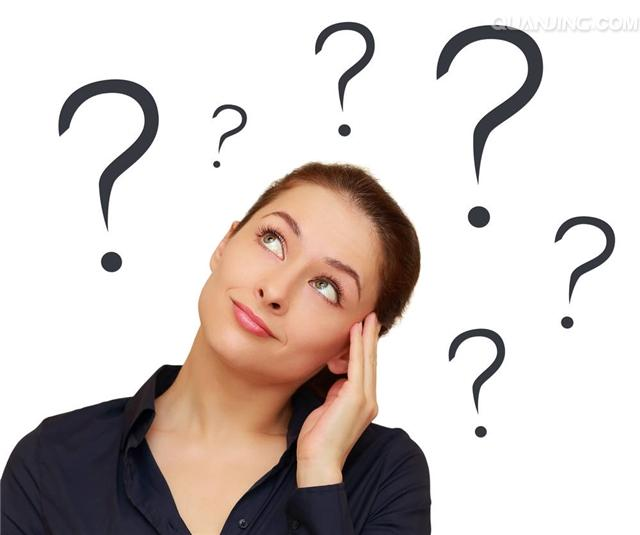 知识回顾Knowledge Review
感谢聆听
资源整合，产品服务
↓↓↓
公司官网 | http://www.bofety.com/
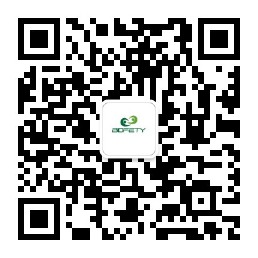 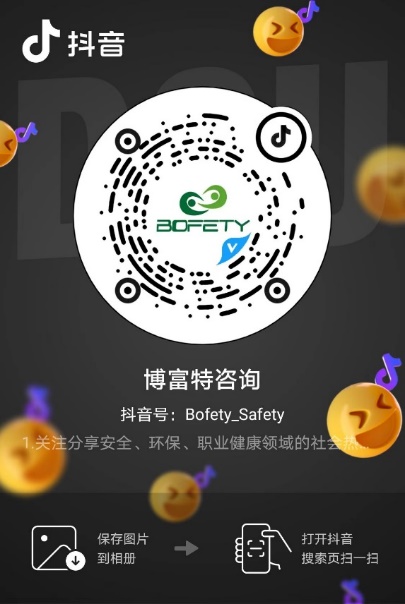 如需进一步沟通
↓↓↓
联系我们 | 15250014332 / 0512-68637852
扫码关注我们
获取第一手安全资讯
抖音
微信公众号